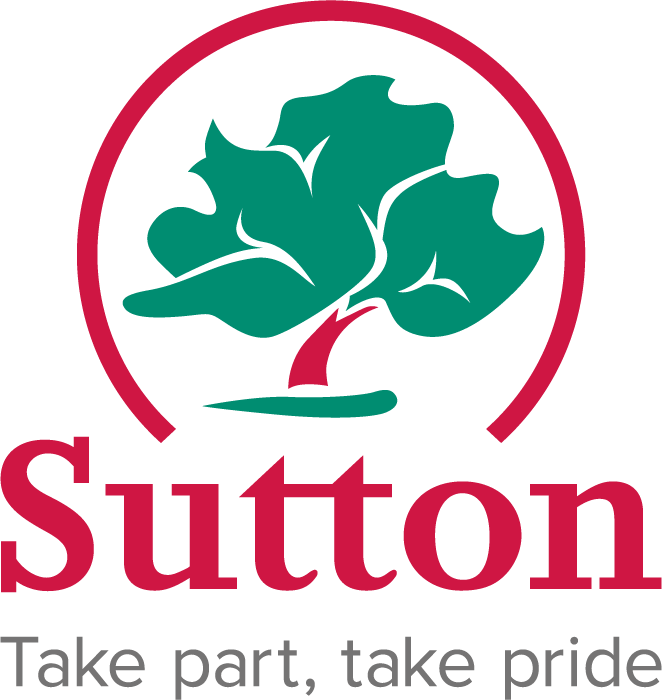 Benhill Resident Steering Group
Wednesday 30th June 2021
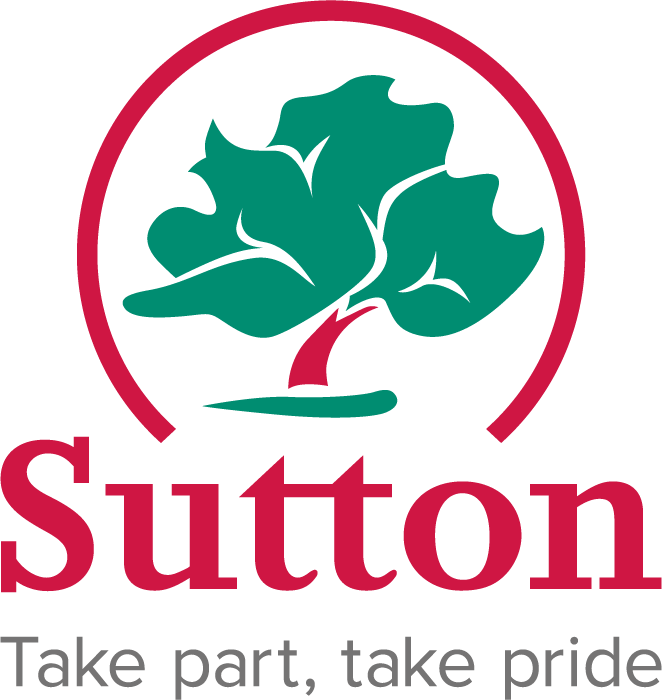 BRSG 30th June 2021
Procurement Panel 
Resident Panel Members are: 
Chair of the RSG : Michele Katana
Vice Chair of RSG : Phoebe Connell
Jennifer William & Maureen Hawkins
Councillor Bartolucci
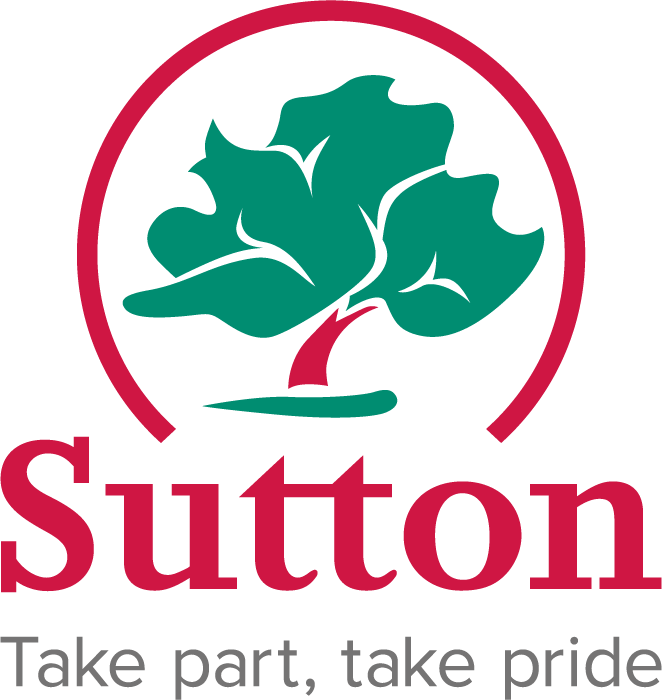 BRSG 30th June 2021
Procurement Panel 
 Officer Panel Members are: 
Dean James - Strategic Planning
Ben Whiteside - Sutton Housing Partnership 
Geeta Le Tissier - Housing Regeneration
Lauren Fabregas - Housing Regeneration
Advisers - Savills
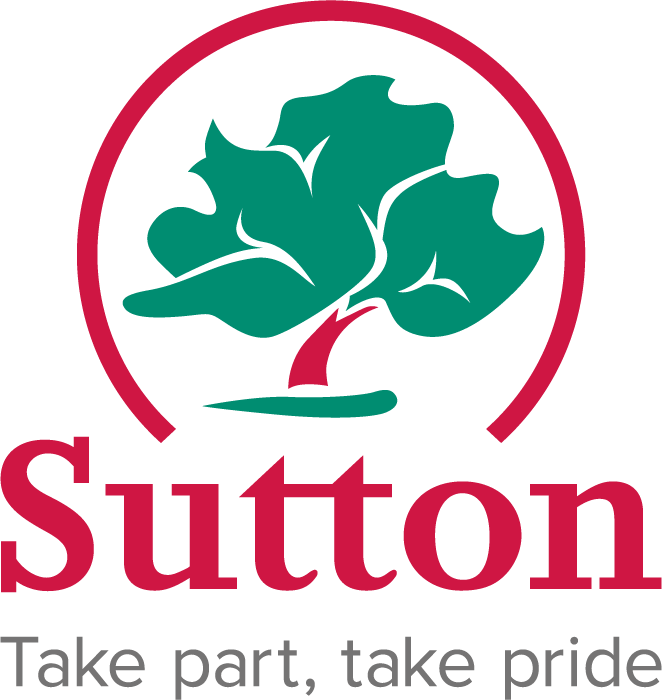 BRSG 30th June 2021
Panel Meetings
17th May 2021 Prep Meeting
process
7th June 2021 Prep Meeting
Brief and specification
Xx th July 2021 Prep Meeting - ITHA
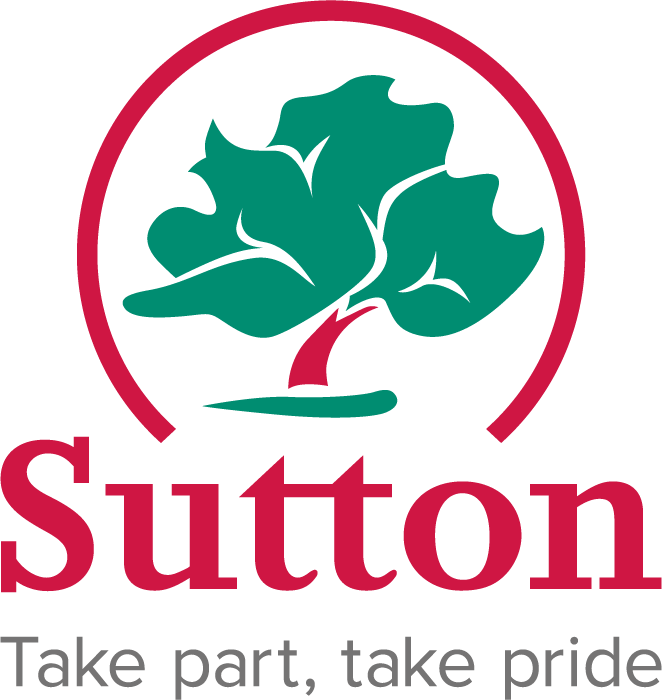 BRSG 30th June 2021
NFP - National Framework Partnership
Used by Central government, Local Authorities and Housing Associations
Shorter process saves on time and resources



17 firms confirmed as qualifying for the work of Community Architect in Regeneration
NFP - National Framework Partnership - Public Sector Frameworks - Public Procurement
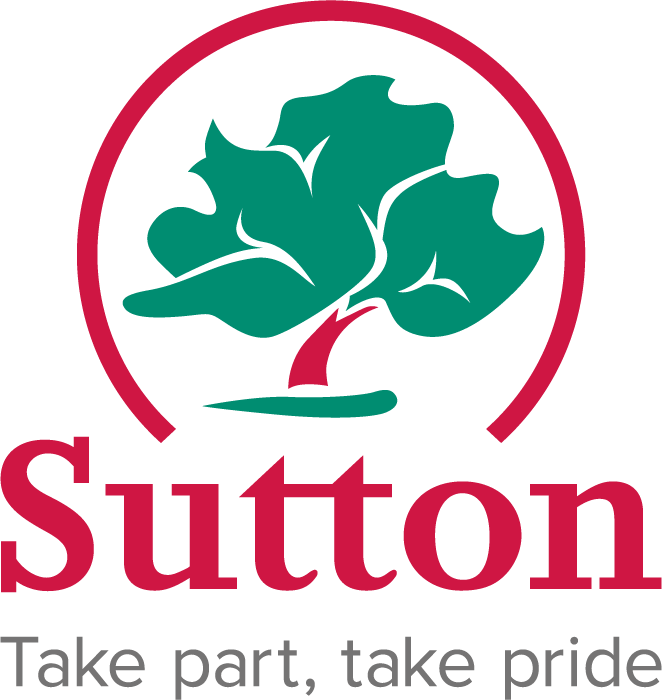 BRSG 30th June 2021
The Market 
Expression of Interest  
10 out of the 17 firms have shown interest in bidding 
subject to the requirements in the tender documents
Insurance Liability, availability of staff, prior commitment etc
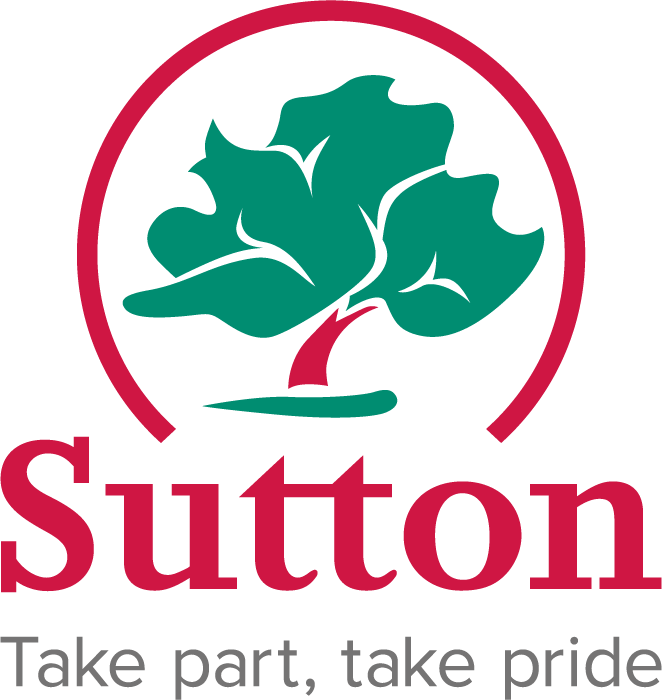 BRSG 30th June 2021
Evaluation Process

Criteria for Evaluation 
Written Submissions
One stage process (no shortlisting)
Scoring and Moderation of scores
Selection
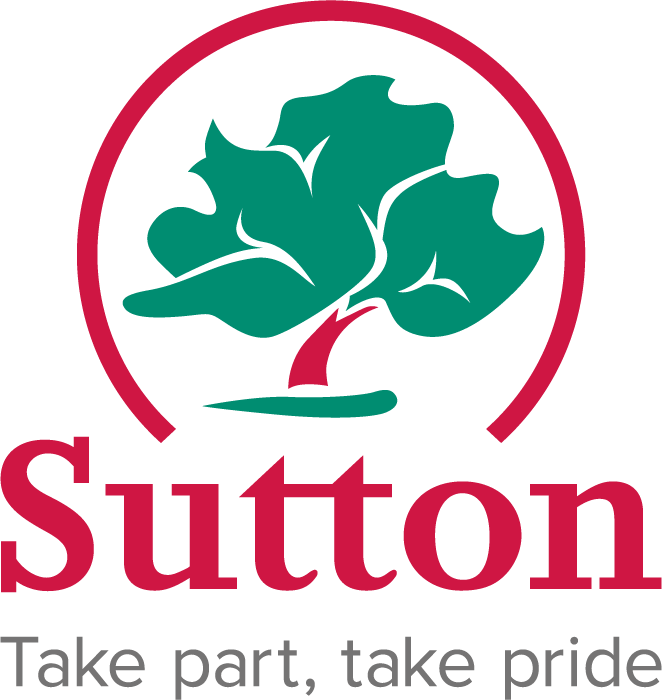 BRSG 30th June 2021
Appointment Process
Report with recommendations
Approval by LBS
Publication of Decision
Cooling Period (challenge)
Appointment
Contract Signature
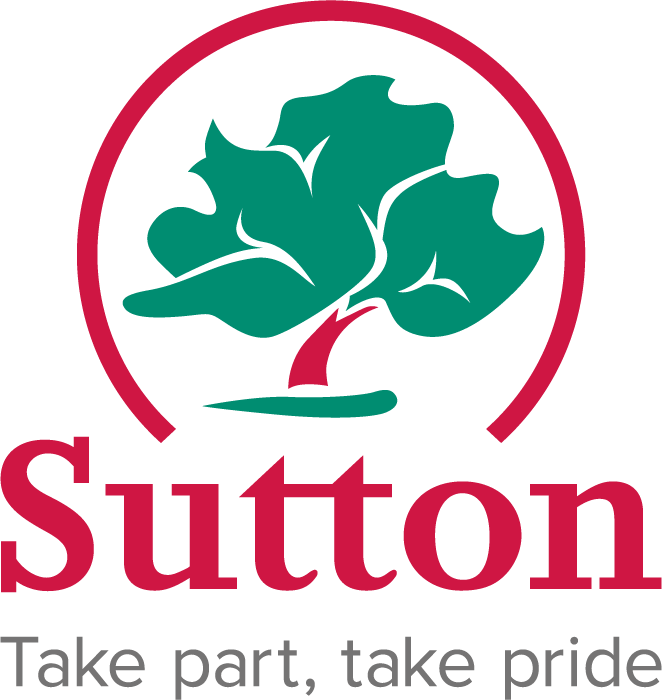 BRSG 30th June 2021
Estimated Time-table
Residents Meeting with ITHA 
Invitation To Tender - 3rd to 4th week in July
Tender Returns - end of August 
Evaluation -  September
Appointment - October 
Mobilisation - November 2021